Systemy Konwergentne – Wykład 3
Mgr inż. Michał Wroński
Protokół SIP
SIP – Session Initialization Protocol
To protokół sygnalizacyjny używany do tworzenia i zarządzania sesjami (rozmowami) realizowanymi w sieciach IP
Elementami sesji są tzw. Endpointy (urządzenia abonenckie)
Standard opisuje RFC 3261, opracowany przez Internet Engineering Task Force (pierwsze wydanie, jako RFC 2543, pojawiło się w 1999 roku)
Architektura klient-serwer
Może być używany do unicastu jak i multicastu (konferencjonowanie)
Umiejscowiony w warstwie aplikacji modelu ISO/OSI
Systemy Konwergentne – Wykład 3					                                               mgr inż. Michał Wroński, Politechnika Rzeszowska
SIP – elementy sieci
User Agent
Proxy server
Registrar server
Redirect server
Location server
Systemy Konwergentne – Wykład 3					                                mgr inż. Michał Wroński, Politechnika Rzeszowska
Elementy sieci – User Agent
Składa się z dwóch encji: klienta i serwera
Jest aplikacją umieszczoną na endpoincie
Zależnie od tego, kto inicjalizuje rozmowę może być aktywny albo klient albo serwer
To najbardziej algorytmicznie skomplikowany element sieci w protokole SIP
Systemy Konwergentne – Wykład 3					                                               mgr inż. Michał Wroński, Politechnika Rzeszowska
Elementy sieci – Proxy Server
Wyróżniamy dwa rodzaje: stateless i statefull
Znajduje się pomiędzy dwoma endpointami
Na drodze wiadomości może się znaleźć maksymalnie 70 serwerów proxy
Posiada podstawową funkcjonalność, potrzebną do rozpoznania szczegółów SIP i przekazanie otrzymanej wiadomości albo do drugiego endpointu, albo do innego serwera proxy
Systemy Konwergentne – Wykład 3					                                               mgr inż. Michał Wroński, Politechnika Rzeszowska
Elementy sieci – Registrar Server
Odpowiada za status użytkownika i autentykację
Służy do powiązania adresu fizycznego urządzenia z jego URI
Rejestracja następuje czasowo (podobnie jak dzierżawa adresu na serwerze DHCP) i musi być co jakiś czas ponawiana
W niektórych implementacjach sygnały do serwera rejestracyjnego są częstsze niż by to wynikało z konieczności ponawiania rejestracji, służą jednak obsłudze statusu użytkownika
Systemy Konwergentne – Wykład 3					                                               mgr inż. Michał Wroński, Politechnika Rzeszowska
Elementy sieci – Redirect Server
Umożliwia przekierowanie ruchu spod wskazanego URI (np. w celu wyrównywania obciążeń)
Odpowiada statusami 3xx, przy okazji których podaje nowe URI, gdzie może znajdować się szukany abonent
Systemy Konwergentne – Wykład 3					                                               mgr inż. Michał Wroński, Politechnika Rzeszowska
Elementy sieci – Location Server
Serwer obsługujący bazę danych zarejestrowanych użytkowników oraz cache informacji o tych, którzy nie są zarejestrowani w danje porcji sieci
Z serwerem lokalizacji mogą, ze względów bezpieczeństwa, kontaktować się jedynie serwery proxy oraz redirect
Systemy Konwergentne – Wykład 3					                                               mgr inż. Michał Wroński, Politechnika Rzeszowska
SIP – szczegóły komunikacji
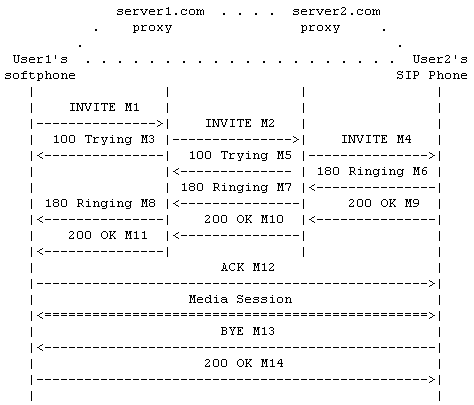 Systemy Konwergentne – Wykład 3					                                               mgr inż. Michał Wroński, Politechnika Rzeszowska
Typy żądań
SIP zawiera dwie grupy żądań, zwanych też metodami – podstawowe (core) i rozszerzone (extended)
INVITE – zaproszenie do rozpoczęcia sesji
BYE – służy do zakańczania sesji
REGISTER – służy do rejestracji użytkownika
CANCEL – anuluje sesję, która nie została jeszcze w pełni zestawiona
ACK – finałowy element INVITE, oznaczający ustanowienie sesji gotowej na transport mediów
OPTIONS – informuje o możliwościach serwera/użytkownika po jednej i po drugiej stronie
Systemy Konwergentne – Wykład 3					                                               mgr inż. Michał Wroński, Politechnika Rzeszowska
Żądanie INVITE
Stosowane jest do nawiązywania sesji pomiędzy użytkownikami końcowymi
Może zawierać informacje multimedialne o użytkowniku inicjującym sesję
Uważa się za zakończone sukcesem, jeśli UA otrzyma kod 200 lub wyśle żądanie ACK
Zakończona sukcesem inicjalizuje dialog pomiędzy dwoma encjami
Jeśli dialog już się odbywa, wysłanie kolejnego INVITE powoduje reinicjalizację sesji z odrębnymi ustawieniami, o ile jest to niezbędne i wynika z parametrów re-INVITE
Systemy Konwergentne – Wykład 3					                                               mgr inż. Michał Wroński, Politechnika Rzeszowska
Żądanie INVITE
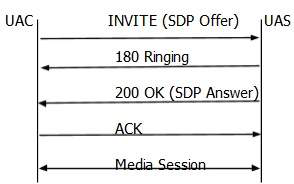 INVITE sips:Bob@TMC.com SIP/2.0 
   Via: SIP/2.0/TLS client.ANC.com:5061;branch = z9hG4bK74bf9 
   Max-Forwards: 70 
   From: Alice<sips:Alice@TTP.com>;tag = 1234567 
   To: Bob<sips:Bob@TMC.com>
   Call-ID: 12345601@192.168.2.1  
   CSeq: 1 INVITE 
   Contact: <sips:Alice@client.ANC.com> 
   Allow: INVITE, ACK, CANCEL, OPTIONS, BYE, REFER, NOTIFY 
   Content-Type: application/sdp 
   Content-Length: ...
Systemy Konwergentne – Wykład 3					                                               mgr inż. Michał Wroński, Politechnika Rzeszowska
Żądanie BYE
Zakańcza sesję SIP
Może być wysłane przez dowolny endpoint, ale nie przez proxy server
Zazwyczaj jest przesyłane end-to-end, ponieważ występuje po ACK rozpoczynającym bezpośredni transfer danych pomiędzy endpointami
Nie można go wysłać w trakcie nienawiązanej sesji
Systemy Konwergentne – Wykład 3					                                               mgr inż. Michał Wroński, Politechnika Rzeszowska
Żądanie REGISTER
Może być przekazywane dalej przez proxy aż do trafienia do odpowiedniego serwera rejestrującego
W nagłówku przenosi Adress Of Record (identyfikator) użytkownika do zarejestrowania
Podstawowym timeoutem dla REGISTER jest 3600 sekund
Rejestracji można dokonać w imieniu innego użytkownika. Tag From: zawiera wtedy informacje o tym, kto rejestruje użytkownika opisanego w nagłówku.
Systemy Konwergentne – Wykład 3					                                               mgr inż. Michał Wroński, Politechnika Rzeszowska
Żądanie CANCEL
Służy do rozwiązywania sesji, która nie została jeszcze całkowicie zestawiona
Może zostać wysłany albo przez serwer proxy lub user agenta
Jest to żądanie realizowane hop-by-hop, które jest przekazywane od serwera do serwera
Systemy Konwergentne – Wykład 3					                                               mgr inż. Michał Wroński, Politechnika Rzeszowska
Żądanie ACK
Pojawia się jako ostatni element INVITE
Jest żądaniem, a nie odpowiedzią, ponieważ przychodzi od tego samego endpointu co INVITE
Jeśli INVITE nie pozwala przesłać niezbędnej informacji o ustawieniach sesji lub multimedialnych danych użytkownika, można je umieścić w ACK
Jeśli informacje o ustawieniach medium zostały przesłane przez INVITE, ACK nie może ich modyfikować
Jeśli ACK jest wysłane w następstwie odpowiedzi 2xx, jest przekazywane end-to-end, w przeciwnym razie hop-by-hop
Systemy Konwergentne – Wykład 3					                                               mgr inż. Michał Wroński, Politechnika Rzeszowska
Typy odpowiedzi
Odpowiedzi 1xx – 5xx są wzorowane na HTTP
1xx – Tymczasowe (provisional) – Otrzymano żądanie, trwa jego przetwarzanie. Wszystkie są end-to-end z wyjątkiem 100 Trying
2xx – Sukces
3xx – Redirect
4xx – Błąd po stronie klienta
5xx – Błąd po stronie serwera
6xx – Globalna informacja o błędzie – serwer wie, że tego rodzaju wiadomość zawsze zakończy się błędem w tej lokalizacji
Systemy Konwergentne – Wykład 3					                                               mgr inż. Michał Wroński, Politechnika Rzeszowska
Przykładowa odpowiedź
SIP/2.0 200 OKVia: SIP/2.0/UDP site4.server2.com;branch=z9hG4bKnashds8;received=192.0.2.3Via: SIP/2.0/UDP site3.server1.com;branch=z9hG4bK77ef4c2312983.1;received=192.0.2.2Via: SIP/2.0/UDP pc33.server1.com;branch=z9hG4bK776asdhds;received=192.0.2.1To: user2 <sip:user2@server2.com>;tag=a6c85cfFrom: user1 <sip:user1@server1.com>;tag=1928301774Call-ID: a84b4c76e66710@pc33.server1.comCSeq: 314159 INVITEContact: <sip:user2@192.0.2.4>Content-Type: application/sdpContent-Length: 131
Systemy Konwergentne – Wykład 3					                                               mgr inż. Michał Wroński, Politechnika Rzeszowska